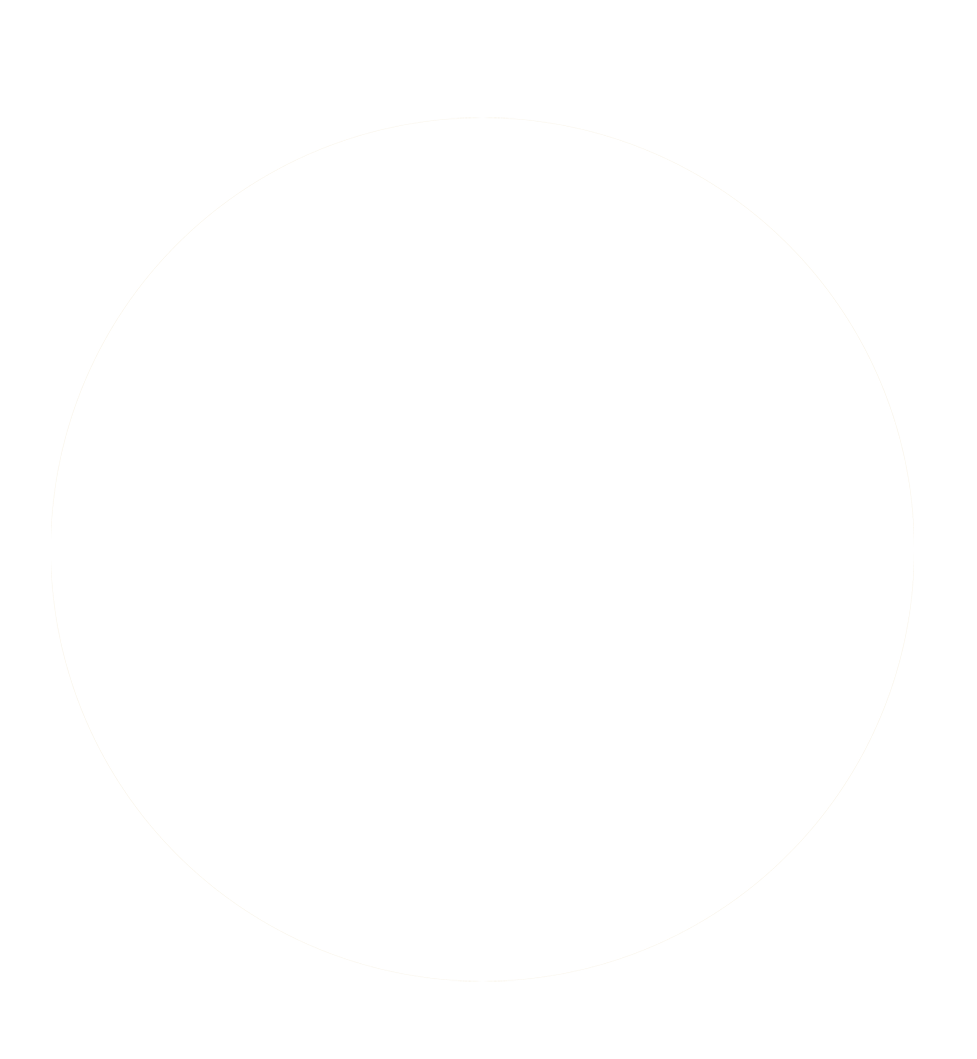 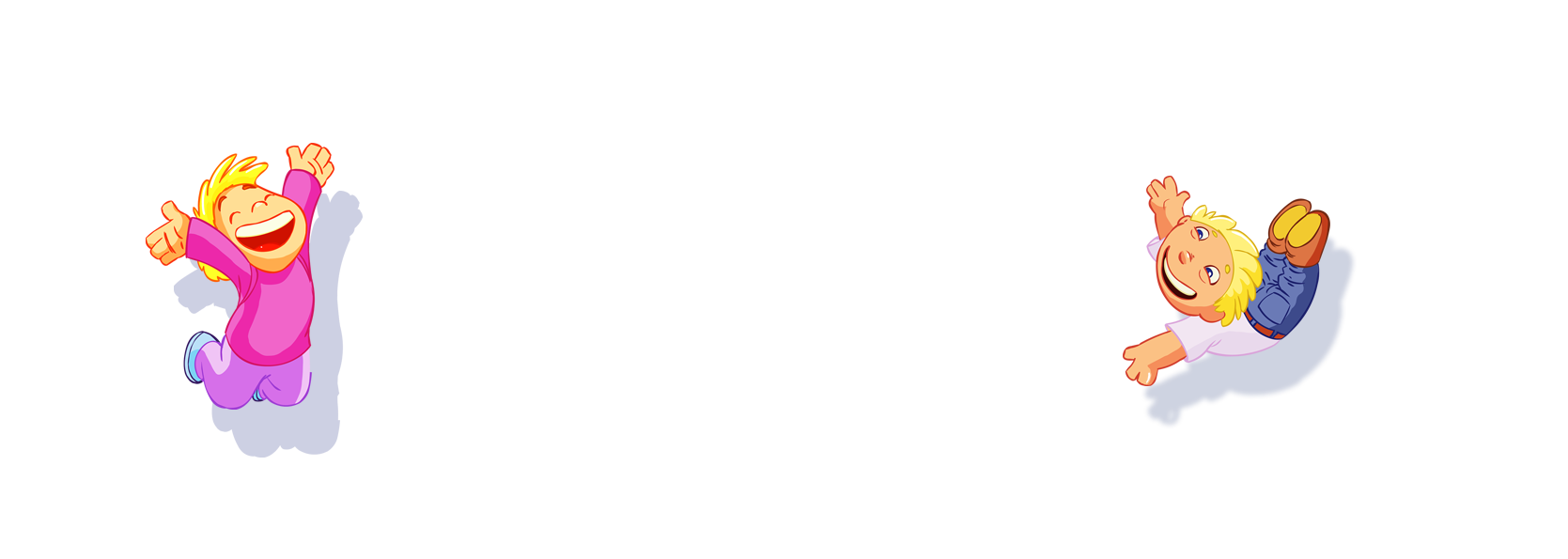 PHÒNG GD & ĐT QUẬN LONG BIÊN
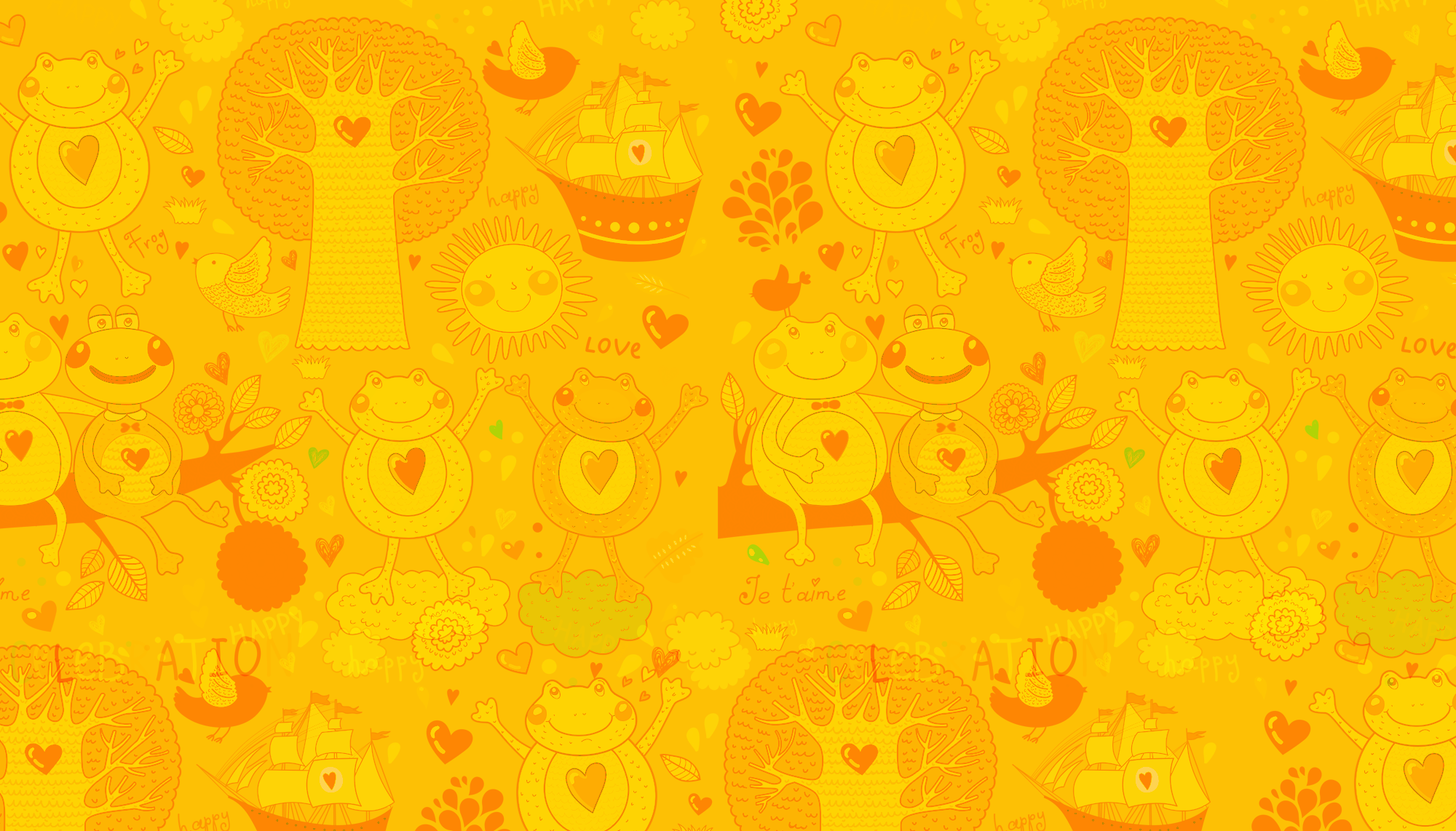 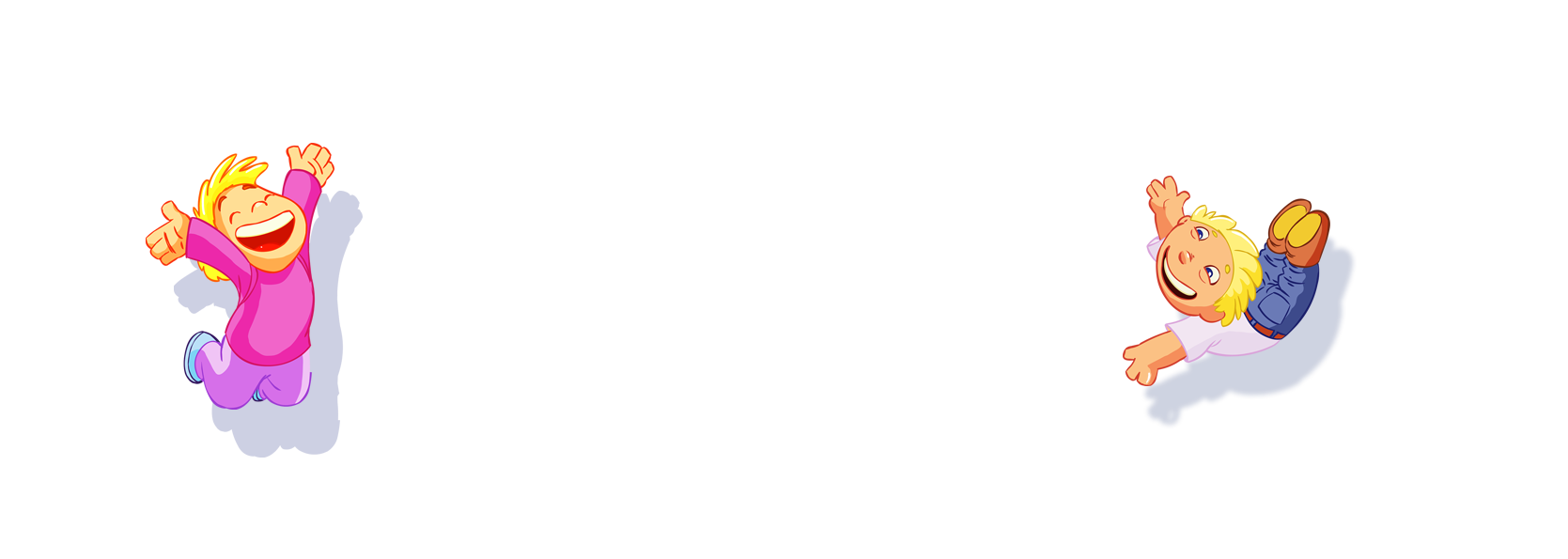 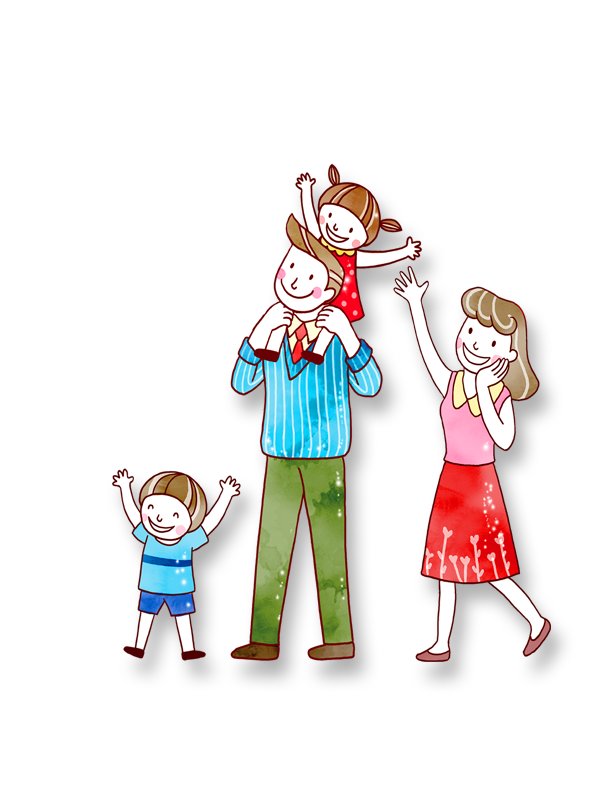 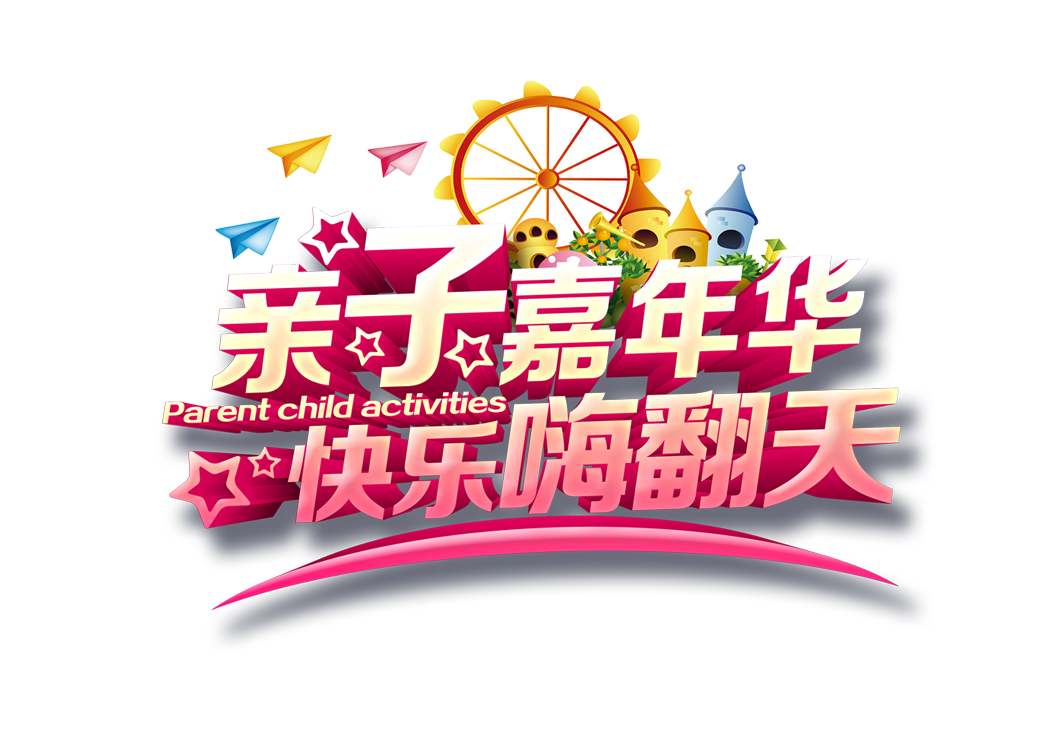 CHÀO MỪNG CÁC THẦY, CÔ GIÁO VÀ CÁC EM 
ĐẾN VỚI TIẾT HỌC
TOÁN
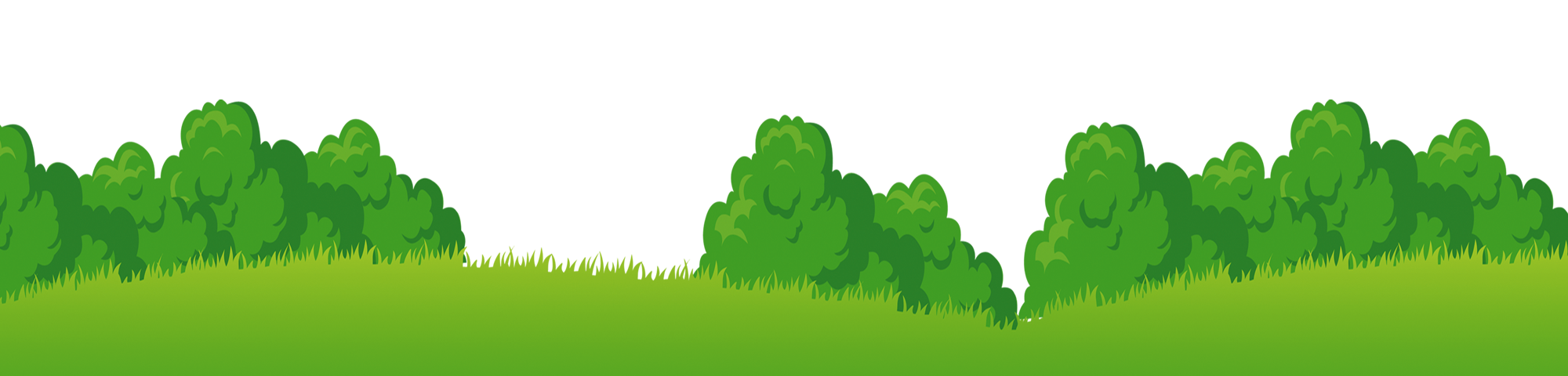 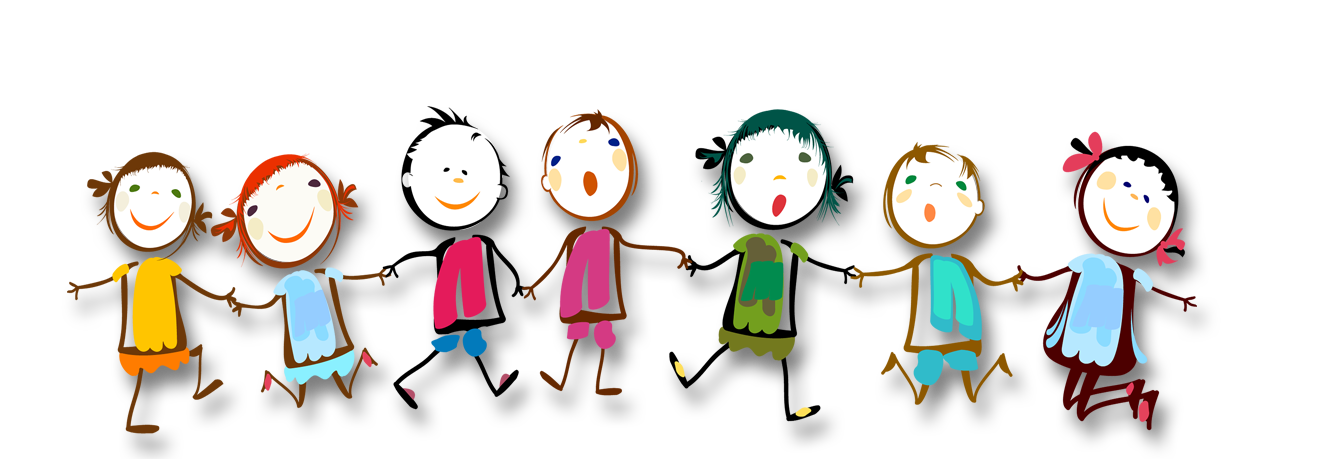 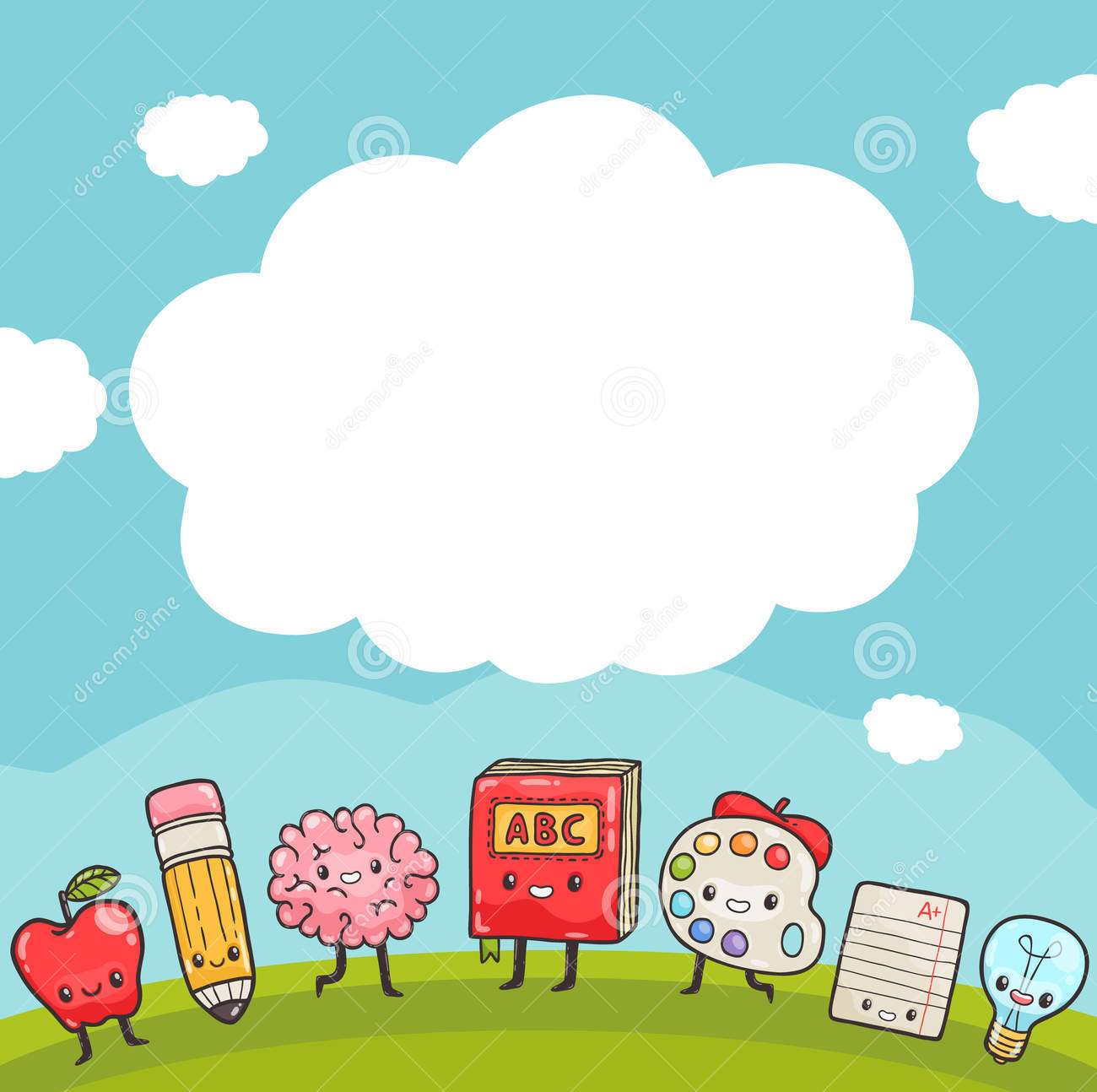 KHỞI ĐỘNG
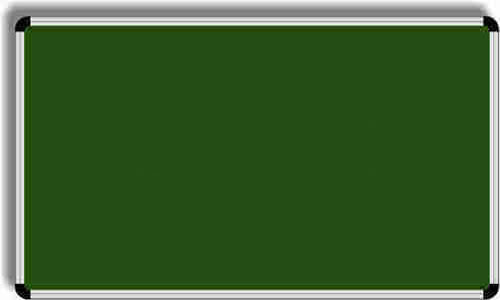 TOÁN
Bài 6: Luyện tập chung
(Tiết 1 - Trang 38- 39)
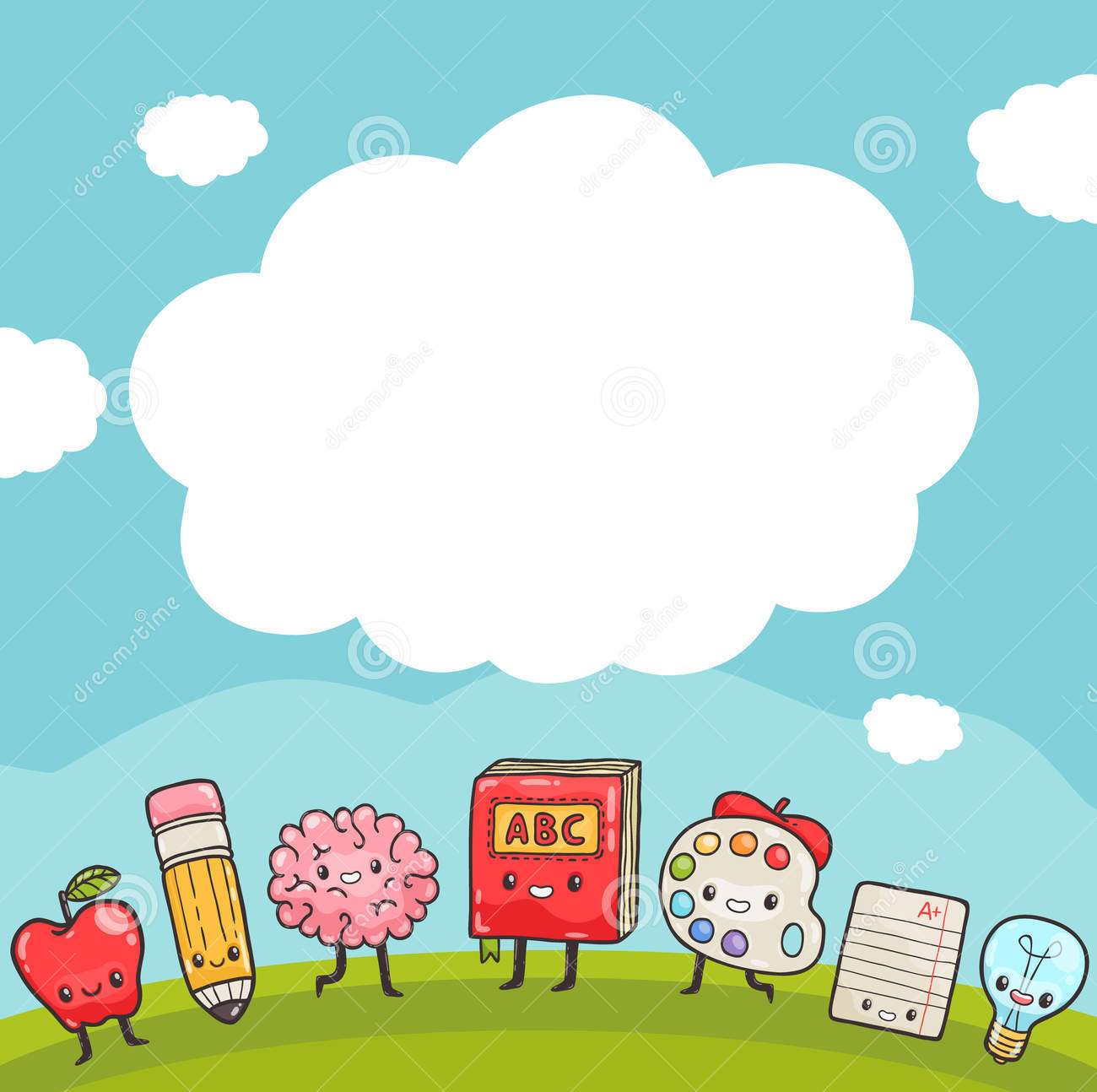 LUYỆN TẬP
đ
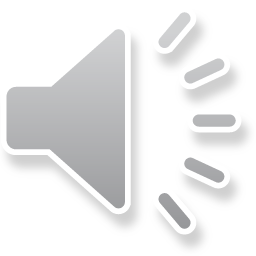 1
Trong hình dưới đây có những số nào?
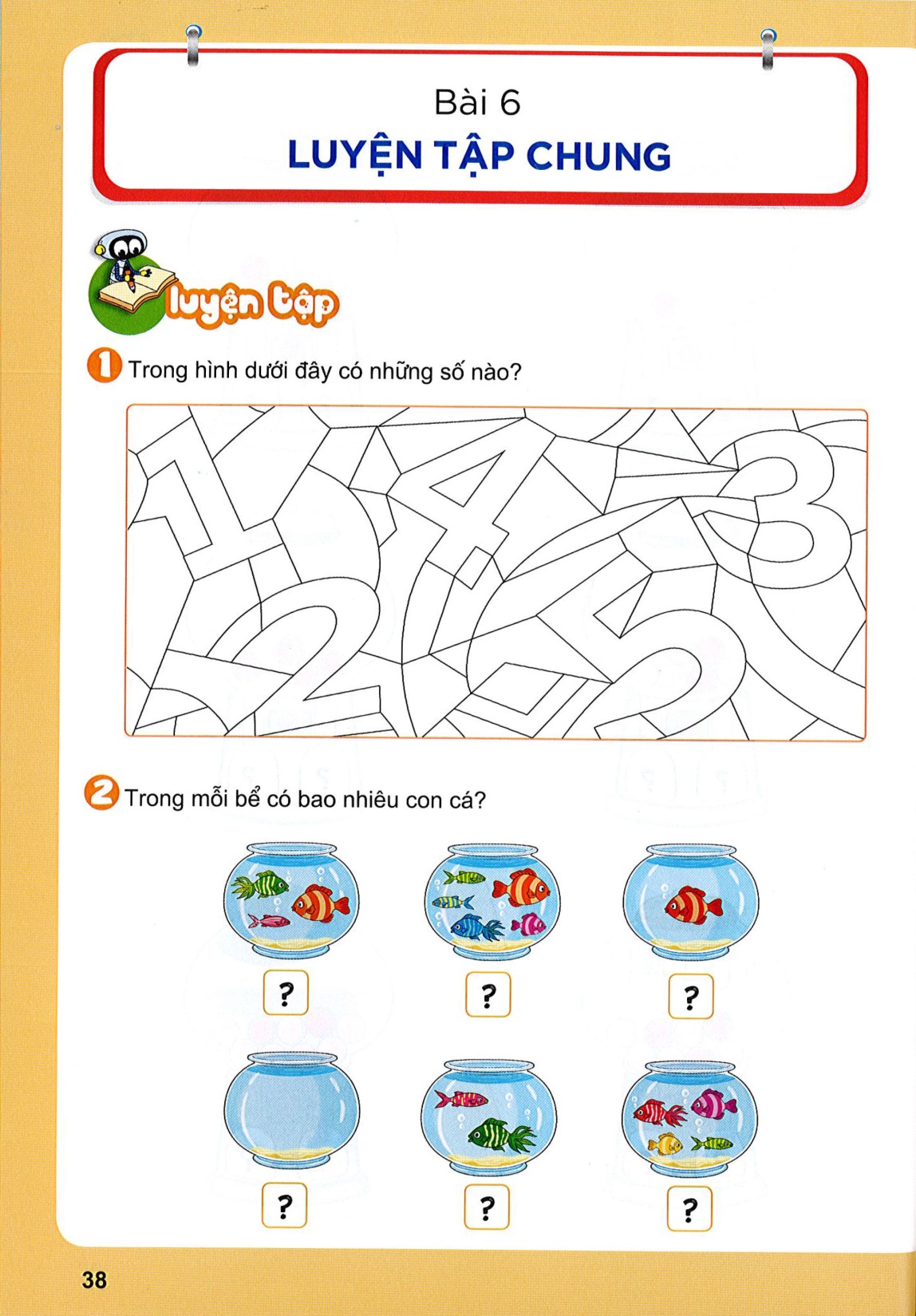 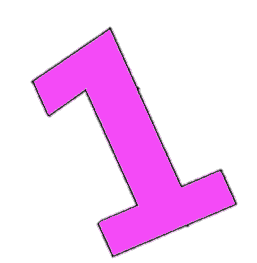 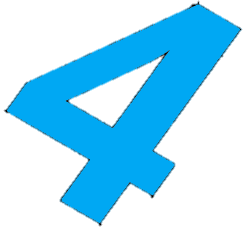 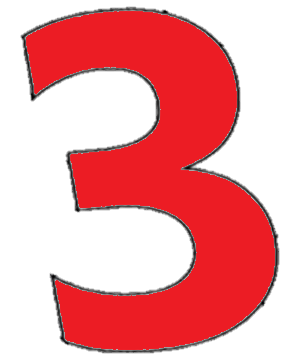 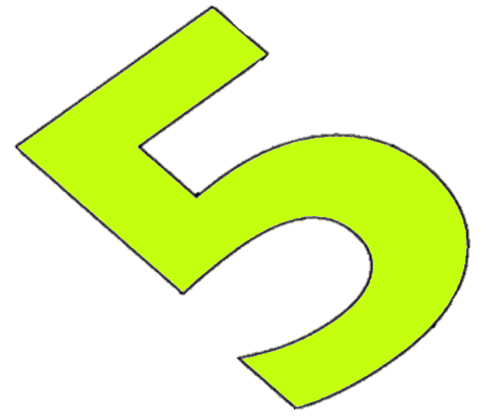 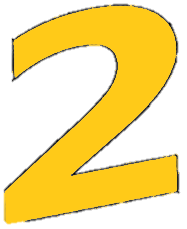 2
Trong mỗi bể có bao nhiêu con cá?
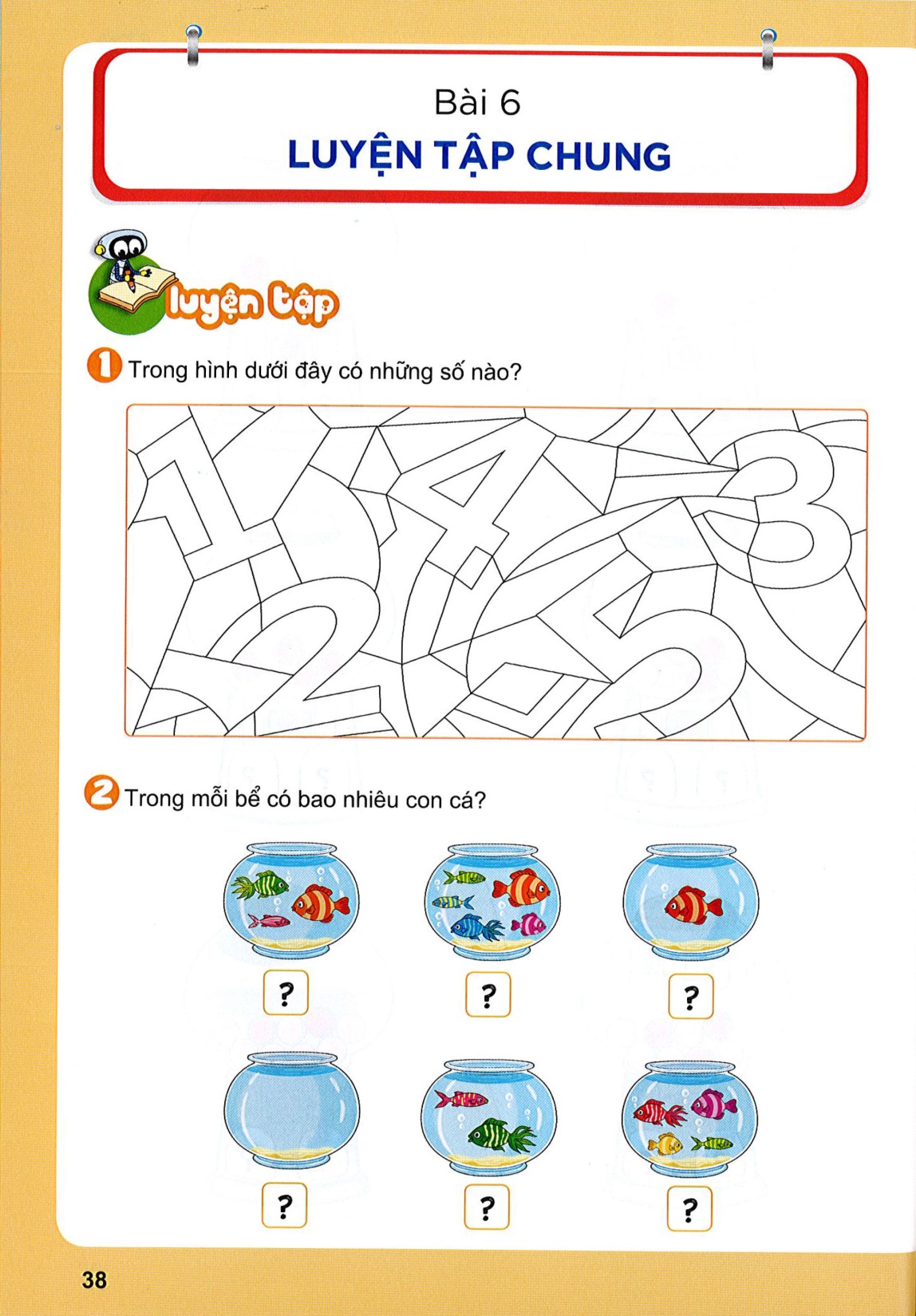 ?
?
?
?
?
?
2
Trong mỗi bể có bao nhiêu con cá?
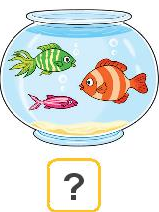 👇
👇
👇
3
đ
2
Trong mỗi bể có bao nhiêu con cá?
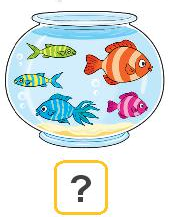 👇
👇
👇
👇
👇
5
2
Trong mỗi bể có bao nhiêu con cá?
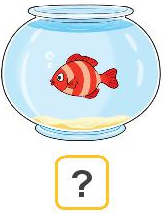 👇
1
2
Trong mỗi bể có bao nhiêu con cá?
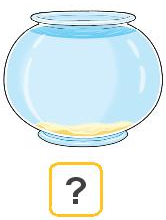 0
2
Trong mỗi bể có bao nhiêu con cá?
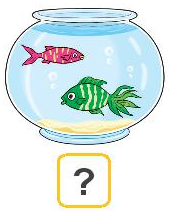 👇
👇
2
2
Trong mỗi bể có bao nhiêu con cá?
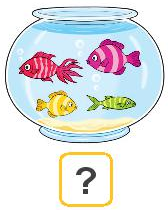 👇
👇
👇
👇
4
2
Trong mỗi bể có bao nhiêu con cá?
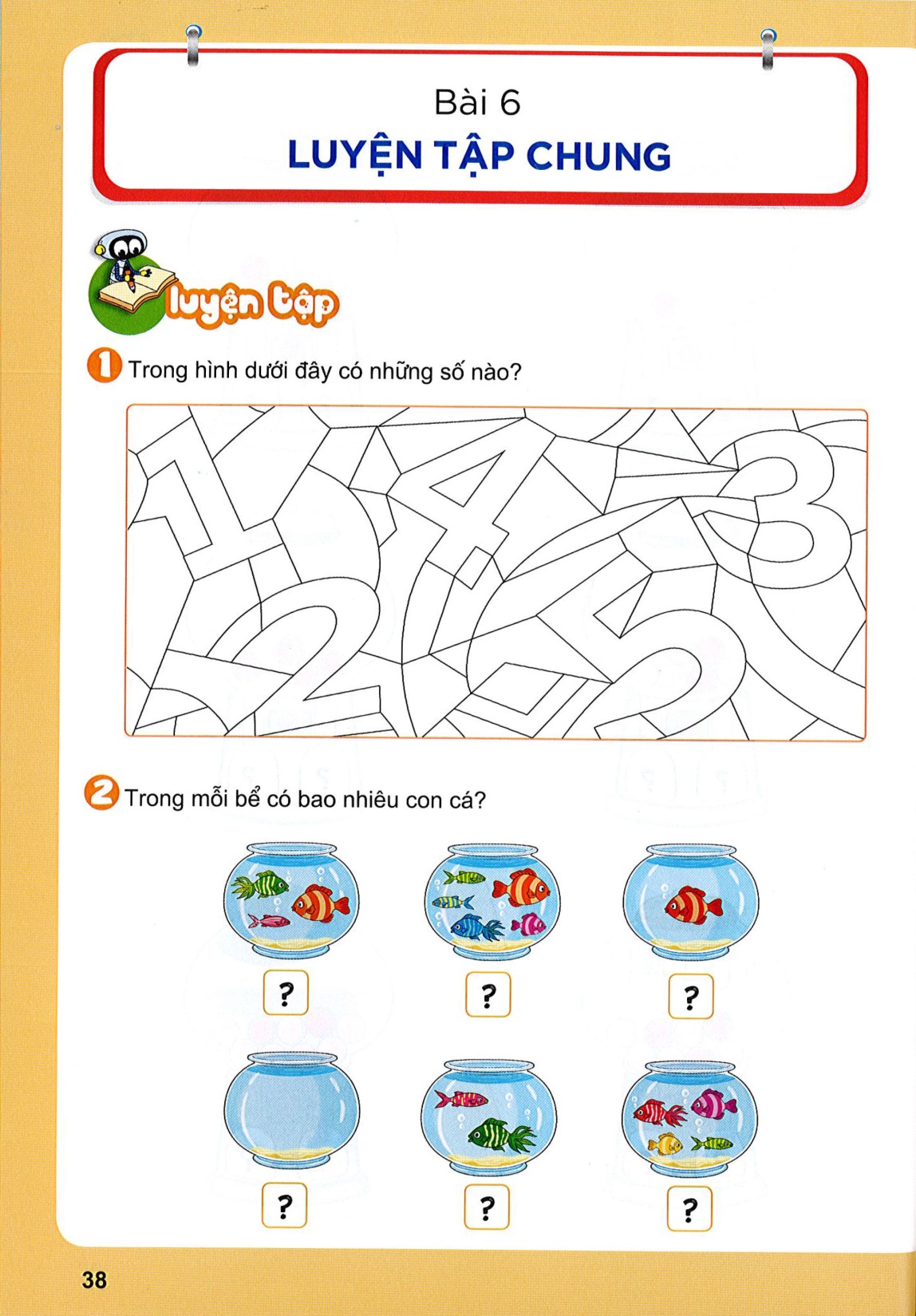 ?
3
?
5
1
?
0
?
?
2
4
?
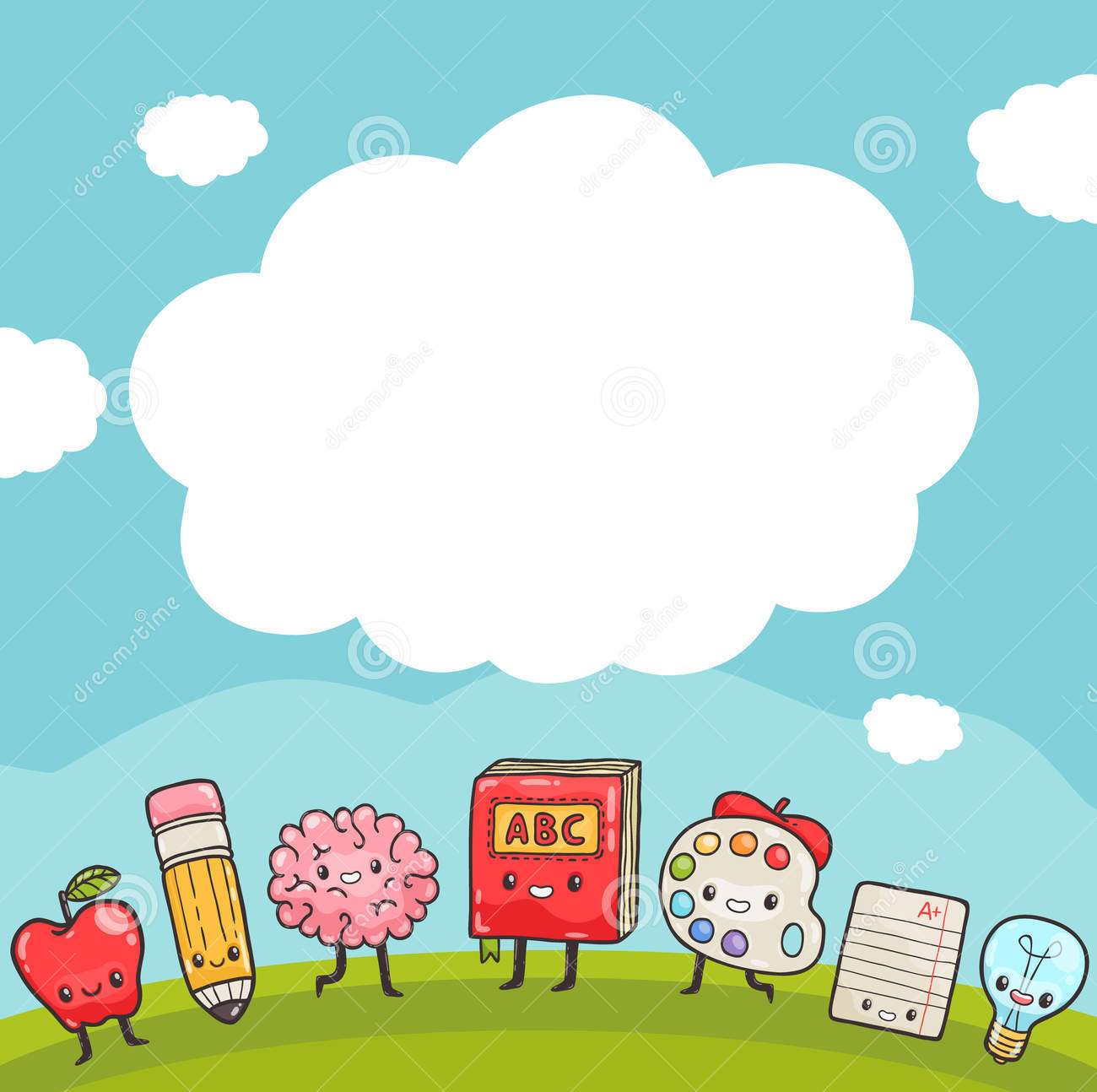 GIẢI LAO
3
Tìm chậu hoa thích hợp.
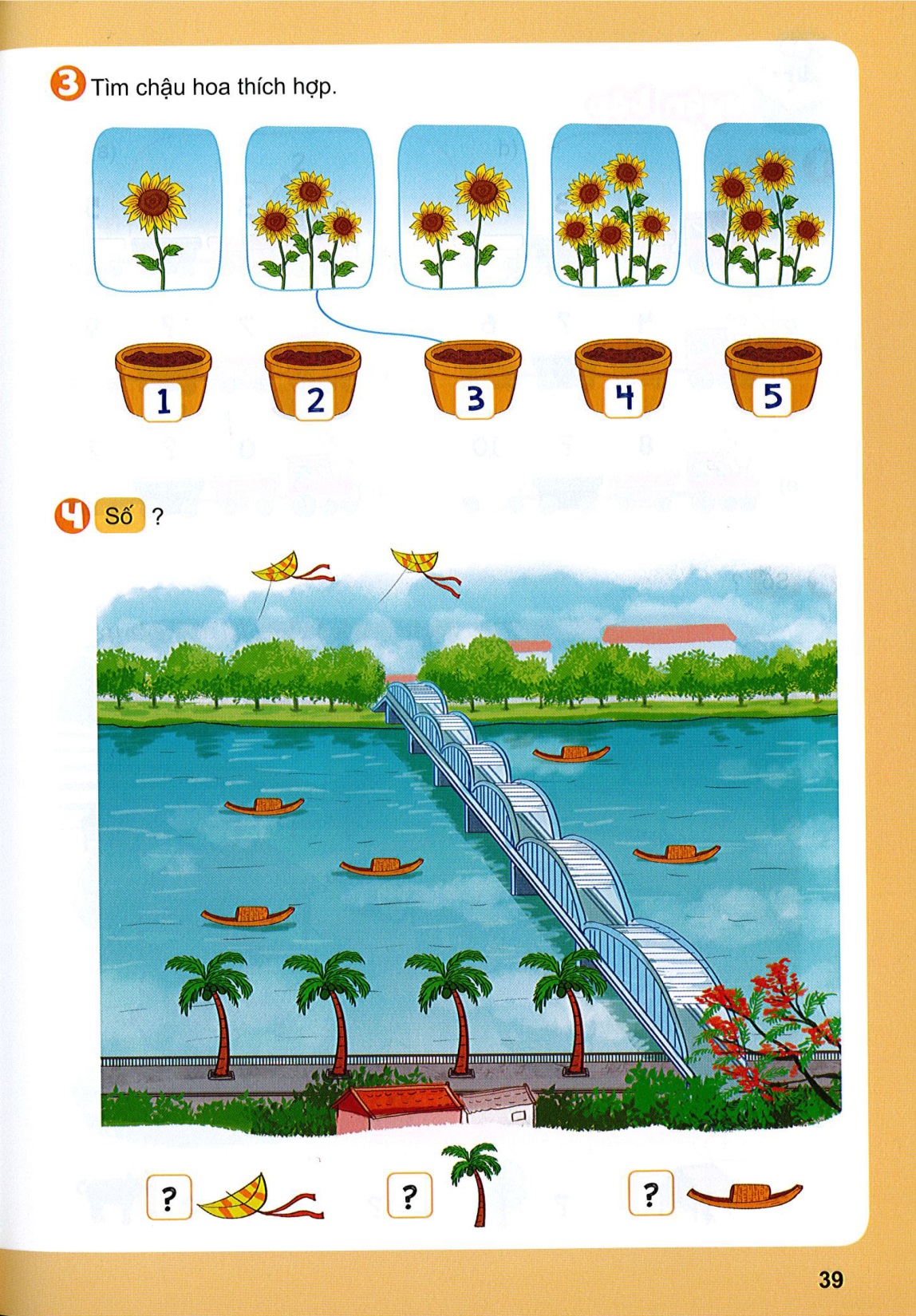 2
2
1
2
2
1
1
4
1
1
3
3
5
3
4
4
Số?
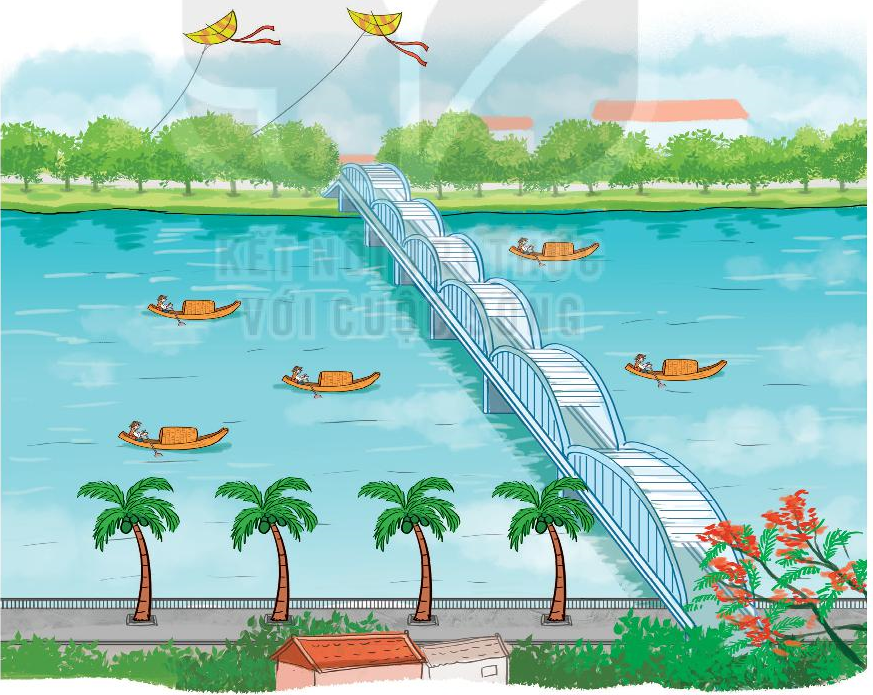 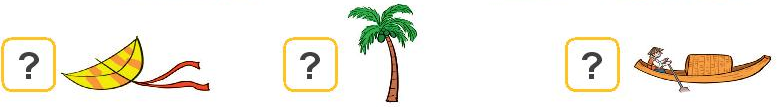 👇
👇
2
👇
👇
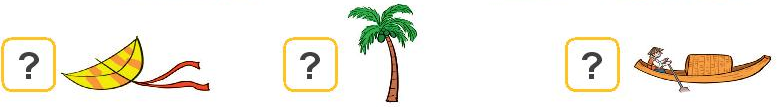 👇
👇
4
👇
👇
👇
👇
👇
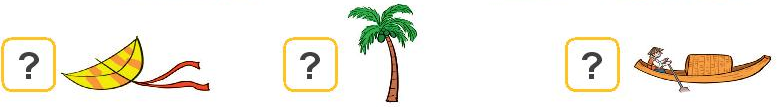 5
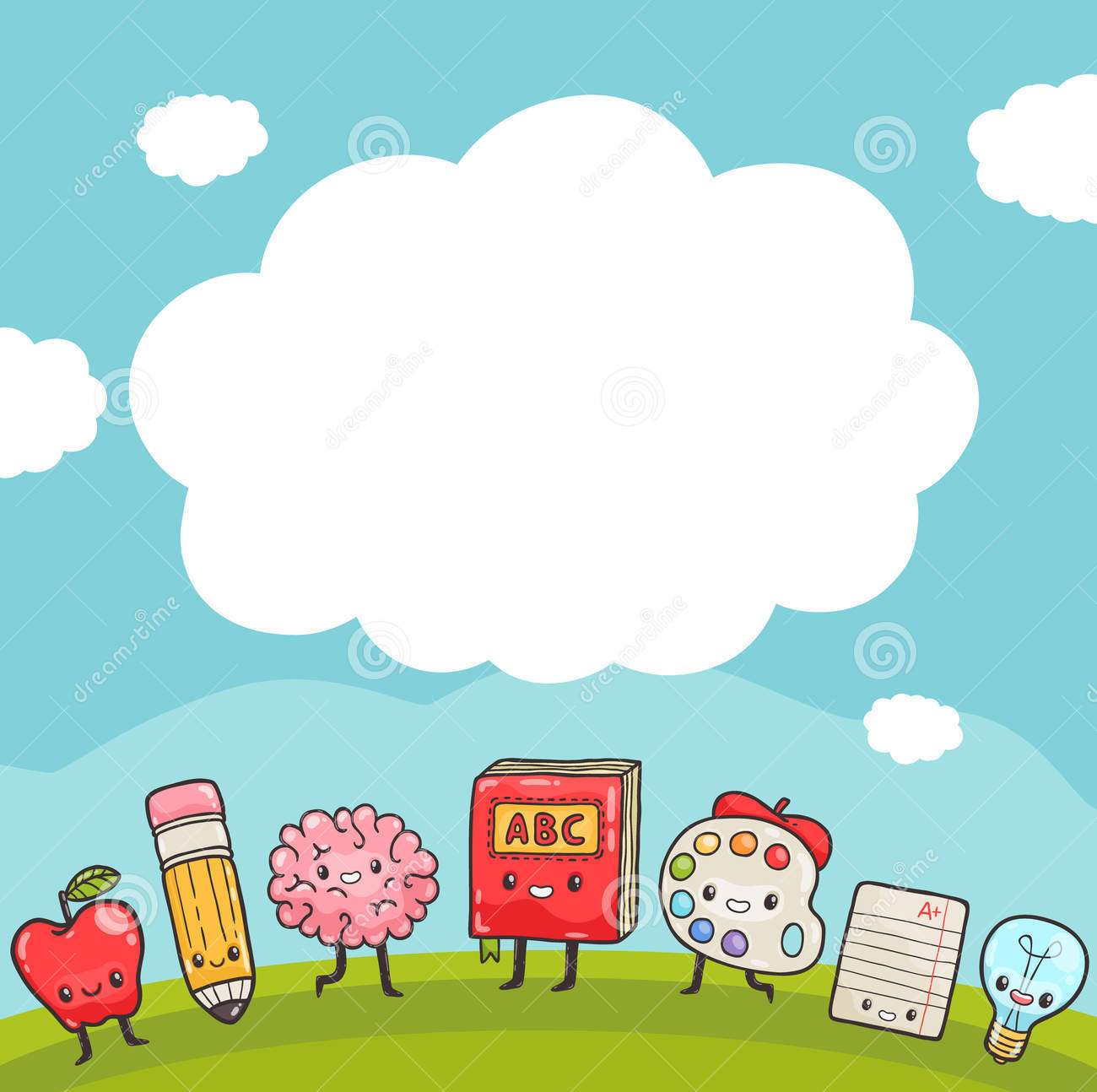 CỦNG CỐ - DẶN DÒ
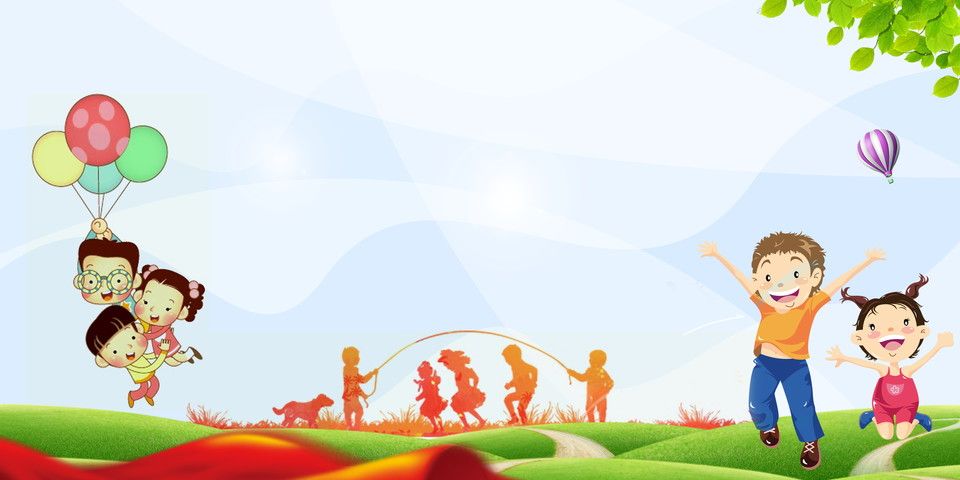 CÔ CHÚC CÁC CON CHĂM NGOAN, 
THỰC HIỆN TỐT THÔNG ĐIỆP 5K
HẸN GẶP LẠI CÁC CON 
TRONG CÁC BÀI HỌC SAU